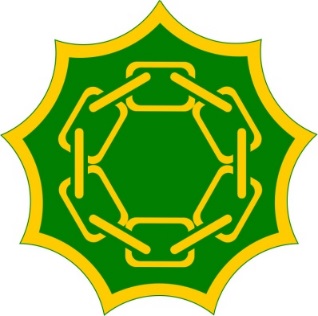 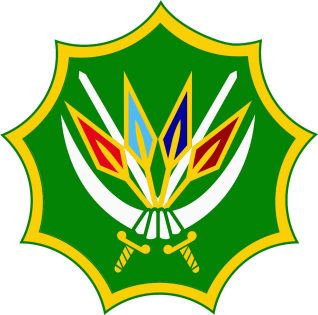 PROJECT THUSANO COMPREHENSIVE REPORT
1
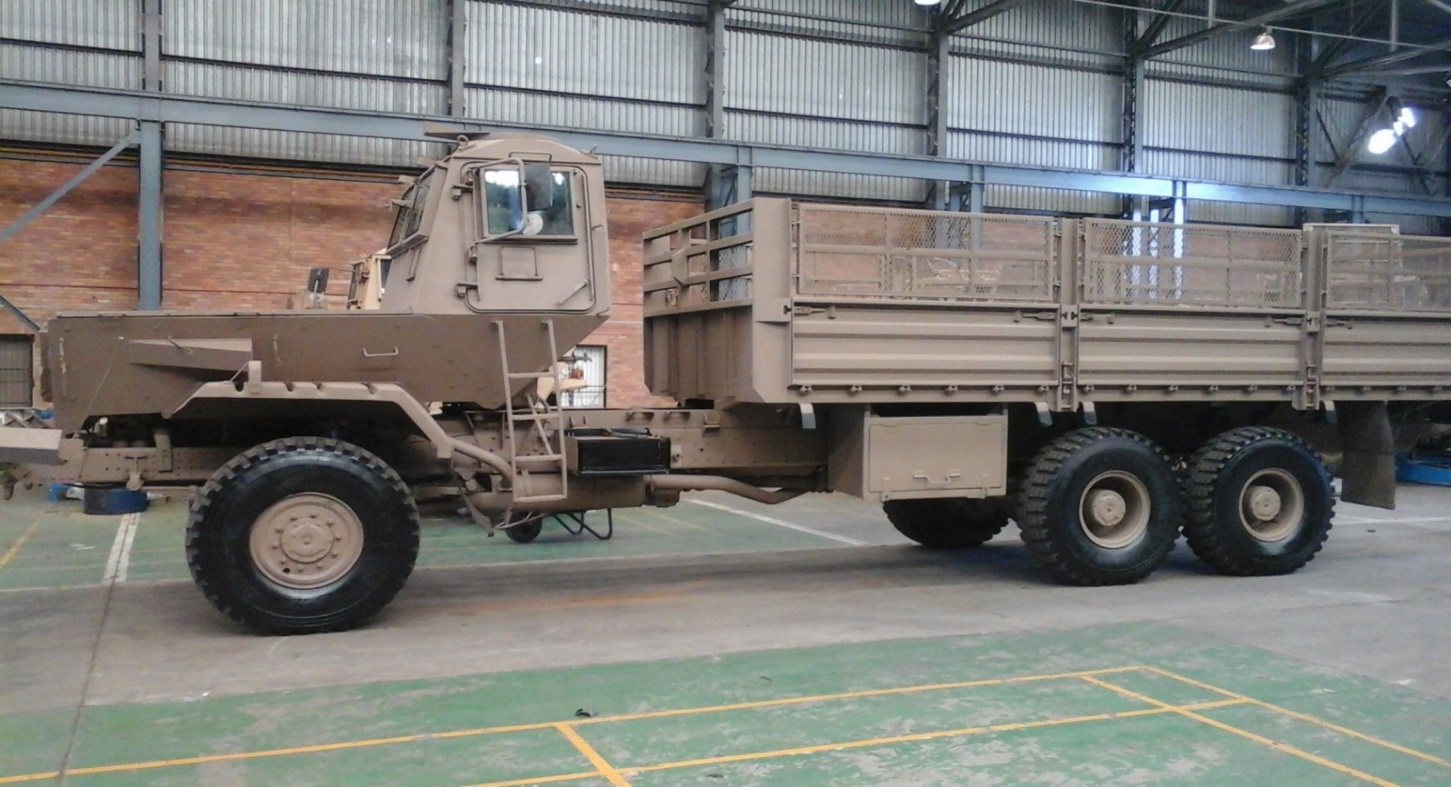 of uMhlonyane
PRESENTED BY: BRIG GEN B.G. MTSWENI 				     				DATE:  08 JUNE 2022
2
AIM
Is to provide a comprehensive status report on Project THUSANO to the Portfolio Committee on Defence and Military Veterans.
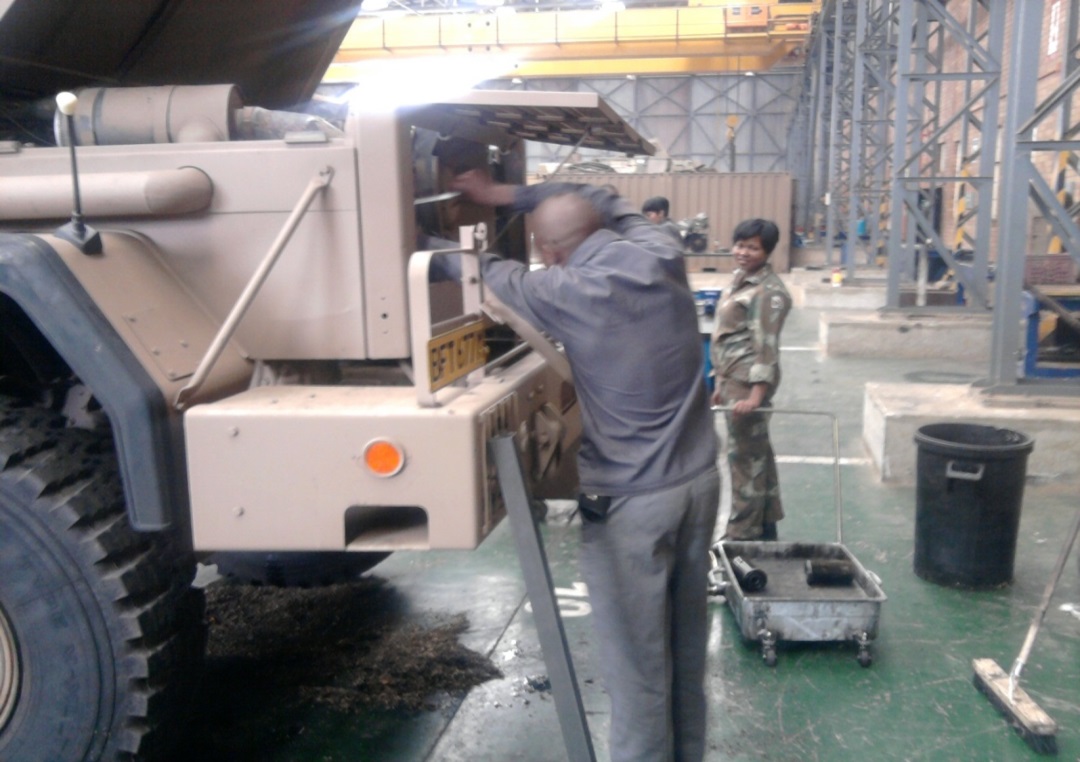 3
SCOPE (1/2)
Background
Contracts
Skills Transfer
Distribution of Members with Skills Transfer.
Vehicles Repaired
Components Repaired
Vehicles in Preservation
Simulators Project
Capability Building
4
SCOPE (2/2)
Expenditure
Comparison Between Industry and Project THUSANO
Projected Expenditure for the Remainder of the Contract.
Deployment of Cuban specialists.
Contractual Options in RSA
Achievements.
RFI from AGSA
Conclusion.
Discussion.
BACKGROUND (1/3)
5
Since the year 2000, the South African National Defence Force (SANDF)  just like any other state Department,  started experiencing huge budget cuts  which was due to the declining Gross Domestic Products (GDP) and current economic climate.  This affected the  SANDF’s ability to ensure that Prime Mission Equipment (PME)  is maintained optimally.  As a result this had an adverse impact on the force readiness of the SANDF.

Furthermore, most of the SANDF’s skilled members  were poached by the private sector  who enticed them with lucrative packages. The exodus of scares skills and budget cuts led to the decline in serviceability of PME. As a result, the Department of Defence was forced to rely on the industry for maintenance and repairs of its PME. However, the industry took advantage of the situation and charged exorbitant  prices. 

Leadership of the DOD had to device new initiatives intended at arresting the declining of serviceability of PME and resuscitation of the current aging SANDF fleet of vehicles and equipment.
BACKGROUND (2/3)
6
Project THUSANO was then established in terms of the Memorandum of Understanding between the government of South Africa and the government of the Republic of Cuba on 10 January 2012. 

The bilateral that took place between Cuba and South Africa is based on developmental needs, and sharing of expertise.  This was motivated by the fact that Cuba has a unique maintenance and preservation system of old PME dating back to 1954.

Furthermore, this was aimed at reducing  expenditure of repairing PME at private industries that were billing the SANDF exorbitant prices during the prevailing National Budget cuts.  The SANDF opted to procure spares and repair its own PME with the assistance of Cuban specialists and their SANDF counterparts, whilst ensuring there is adequate skills transfer  between the two countries.
BACKGROUND (3/3)
7
To date this relationship has ensured that the SANDF covers wide strides at ensuring that old and obsolete PME are restored to their prime.
CONTRACTS (1/4)
8
As part of the MOU between SANDF and The Cuban Revolutionary Armed Forces, the two countries entered into contractual obligations.  The following contracts were agreed upon:

	Contract T1 17-001- South Africa: To provide Professional and Technical Services
	SA Army
Training of technicians in the organisation of transport technique.
Technical assistance in the organisation of the system of technical security.
Technical assistance in the deactivation (dismantling) of war material.
Technical assistance in the conservation (preservation) of war material.
Repair and maintenance service of the transport technology.
CONTRACTS (2/4)
9
Contract T1 17-001- South Africa: To provide Professional and Technical Services
SAAF

Technical assistance in the organisation of the maintenance system, repair and maintenance of aviation equipment.
Technical assistance in the preservation of aviation armament.	

SAMHS	

Repair and maintenance service of medical equipment.
CONTRACTS (3/4)
10
Contract T1 17-002: This contract entails the provision of vocational learning to South African students in Cuba.  The following are courses offered by Cuba to the South African learners:

SA ARMY COURSES
	Middle level on Transport and Tank Technicians. 
Mechanical Engineering on Transport and Tanks. 
Artisan Training. 

SA AIR FORCE COURSES
General Military training for future pilots.
Aviation Technicians.  
Aviation Engineers.
Air Traffic Control.
CONTRACTS (4/4)
11
SA MILITARY HEALTH SERVICES
Military medical training (Medicine).
Training course in Social Science (Psychology).
Military Medicine (Biomedical).

SENIOR COURSES FOR THE SANDF
Strategic Defence and Security Programme (SDSP).
Joint Senior Command and Staff Programme (JSCSP).
12
SKILLS TRANSFER FROM FEB 14 TILL NOV 21 (1/9)
SKILLS TRANSFER (2/9)
13
SKILLS TRANSFER (3/9)
14
15
SKILLS TRANSFER (4/9)
SKILLS TRANSFER (5/9)
16
SKILLS TRANSFER (6/9)
17
SKILLS TRANSFER (7/9)
18
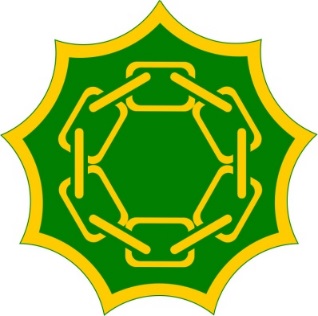 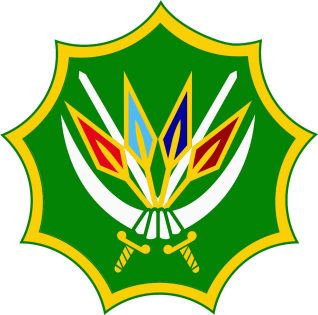 19
SKILLS TRANSFER (8/9)
20
SKILLS TRANSFER (9/9)
The members who acquired skills through studies in Cuba receive certificate which are taken to South African Qualifications Authority (SAQA) for accreditation. However, members that acquire skills through interaction with the Cuban specialists in the SANDF technical workshops do not get certificates as it is not a formal training. It is treated as skills acquired through in-post training.
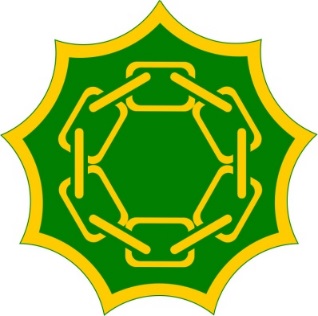 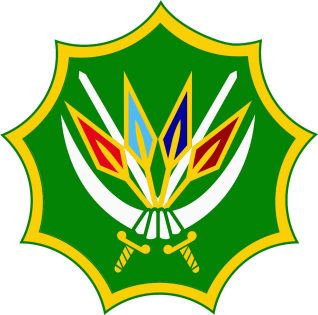 DISTRIBUTION OF SANDF MEMBERS WHO HAS ACQUIRED SKILLS FROM PROJECT THUSANO (1/6)(1/3)
21
DISTRIBUTION OF SANDF MEMBERS WHO HAS ACQUIRED SKILLS FROM PROJECT THUSANO (2/6)
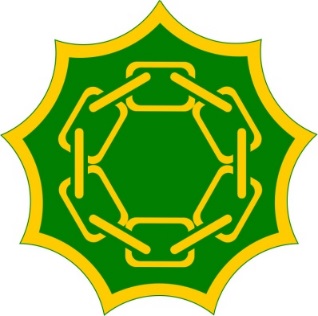 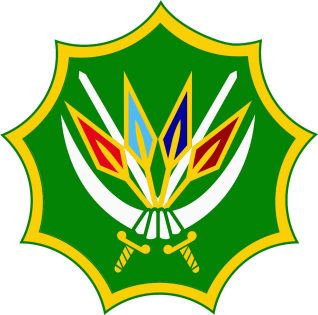 22
DISTRIBUTION OF SANDF MEMBERS WHO HAS ACQUIRED SKILLS FROM PROJECT THUSANO (3/6)
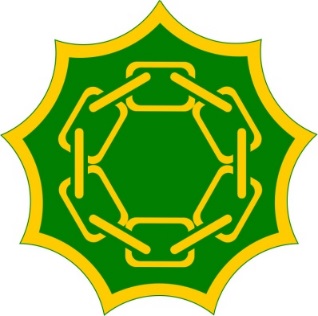 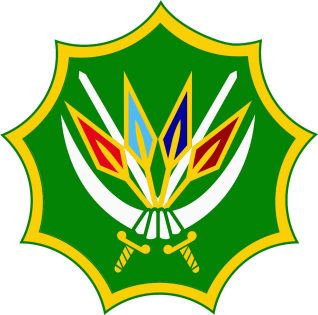 23
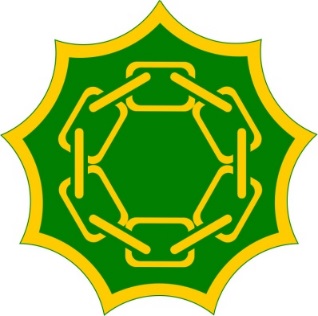 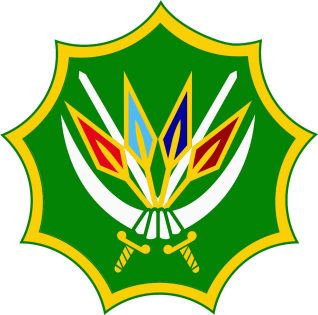 DISTRIBUTION OF SANDF MEMBERS WHO HAS ACQUIRED SKILLS FROM PROJECT THUSANO(4/6)
24
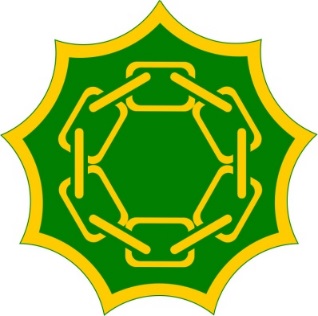 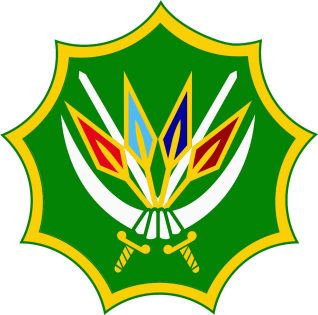 DISTRIBUTION OF SANDF MEMBERS WHO HAS ACQUIRED SKILLS FROM PROJECT THUSANO(5/6)
25
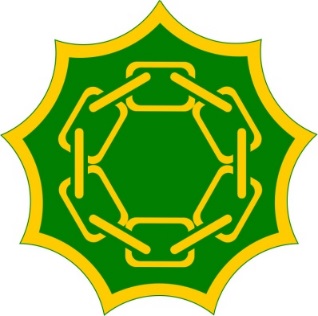 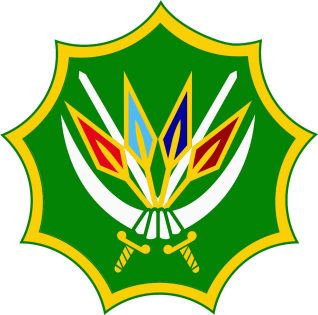 DISTRIBUTION OF SANDF MEMBERS WHO HAS ACQUIRED SKILLS FROM PROJECT THUSANO (6/6)
26
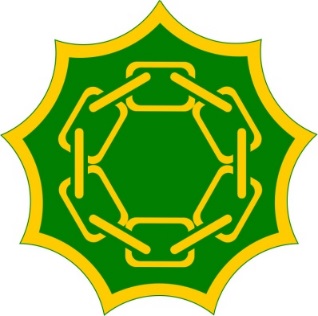 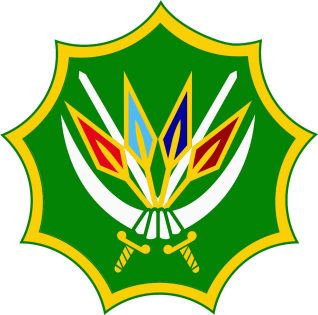 27
VEHICLES REPAIRED (1/3)
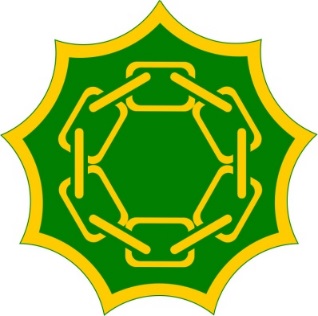 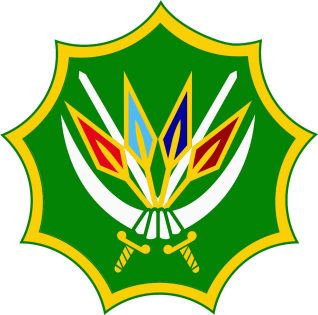 28
VEHICLES REPAIRED (2/3)
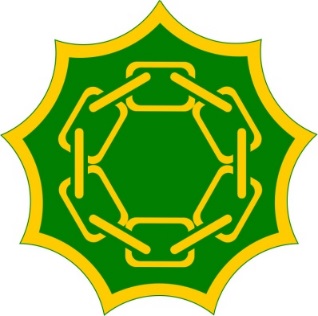 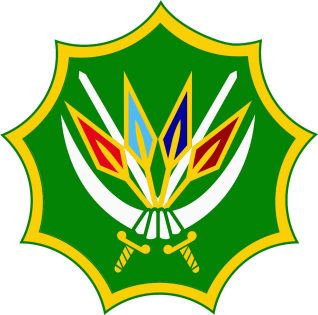 29
VEHICLES REPAIRED (3/3)
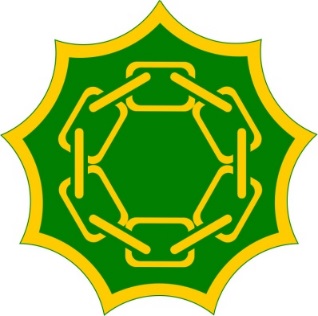 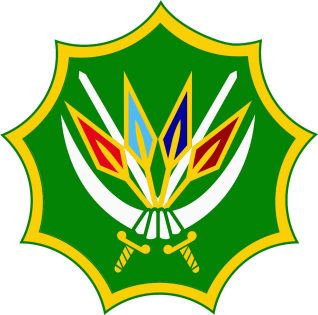 30
COMPONENTS REPAIRED (1/2)
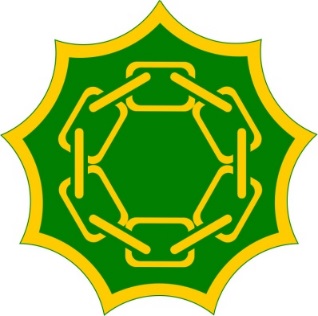 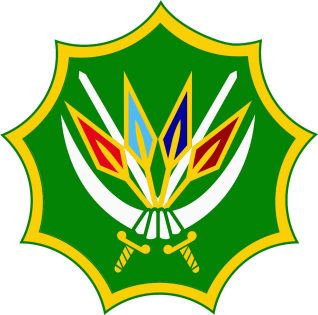 31
COMPONENTS REPAIRED (2/2)
VEHICLES IN PRESERVATION
32
33
SIMULATORS PROJECT (1/3)
Project THUSANO is currently busy with the manufacturing of twenty – four (24) Samil 20 Driving and Maintenance (D&M) simulators as part of Contract TI 17 001 South Africa, Supplement 7.

Ten (10) Samil 20 D&M simulators are completed and installed as depicted below:
 
School of Engineers:- One (1) Samil 20 D&M Simulator is installed. Six (6) D&M instructors, two (2) TSC members, ad two (2) signallers have been introduced and orientated on the system.
SIMULATORS PROJECT (2/3)
34
SA Army Technical Training Centre:- One (1) Samil 20 D&M Simulator is installed. Ten (10) D&M instructors, and five (5) TSC members have been introduced and orientated on the system.

School of Armour:- Four (4) Samil 20 D&M Simulator are installed. Ten (10) D&M instructors have been introduced and orientated on the system..

Air Defence Artillery School:- Two (2) Samil 20 D&M Simulator are installed. Six (6) D&M instructors, four (4) TSC members and one (1) have been introduced and orientated on the system.
SIMULATORS PROJECT (3/3)
35
South African Infantry School:- Two (2) Samil 20 Driving and Maintenance Simulator is installed. Seven (7) D&M instructors and two (2) signallers have been introduced and orientated on the system.
36
CAPABILITY BUILDING (1/6)
Training and skills transfer of the aforementioned members (skills transfer) of the South African National Defence Force is done with the purpose of creating own capability within the SANDF.

This capability will enhance the formation of the DOD 4th Line Repair Workshop which will be situated in Tek Base (Lyttleton) and Regional Workshops in all 9 provinces.

These workshops will be self reliant in terms of expertise, skills and knowledge. Furthermore this will serve as a good platform to apply skills acquired from training in Cuba.
37
CAPABILITY BUILDING (2/6)
The envisaged Workshops will be structured as follows:
DOD 4th Line Repair Workshop
This workshop will carry out third and forth line repairs and this entails;
	Components repair.
Body works (Panel beating and spray painting).
Dismantling.
Refrigeration.
Engine Overhaul.
Armament fitters.
Upholstery.
38
CAPABILITY BUILDING (3/6)
Gearbox Repair.
Welding.
Motor Electrical .
CAPABILITY BUILDING (4/6)
39
The staff compartment of the DOD 4th Line Repair Workshop will consist out of the following skilled specialists:
Motor Mechanics. (Artisan, Military Artisan, Senior Military Artisan, Artificer)
Auto Electricians. (Artisan, Military Artisan, Senior Military Artisan, Artificer)
Armourer. (Artisan, Military Artisan, Senior Military Artisan, Artificer)
Refrigerators. (Artisan, Military Artisan, Senior Military Artisan, Artificer)
Panel Beaters. (Artisan, Military Artisan, Senior Military Artisan, Artificer)
Recovery. (Artisan, Military Artisan, Senior Military Artisan, Artificer)
CAPABILITY BUILDING (5/6)
40
Regional Workshop
This workshop will be established in all nine (9) provinces with the aim to carry out first and second Line repairs. This entails;
	Maintenance and Repair Section.
Industrial Repair.
Refrigeration.
Armament Fitters.
Second Line Recovery
CAPABILITY BUILDING (6/6)
41
The staff compartment of the Regional Workshops will consist out of the following skilled specialists:
Motor Mechanics. (Apprentice, Artisan, Military Artisan, Senior Military Artisan)
Auto Electricians. (Apprentice, Artisan, Military Artisan, Senior Military Artisan)
Armourer. (Apprentice, Artisan, Military Artisan, Senior Military Artisan)
Refrigerators. (Apprentice, Artisan, Military Artisan, Senior Military Artisan)
Recovery. (Apprentice, Artisan, Military Artisan, Senior Military Artisan)
42
EXPENDITURE
SERVICING OF THE CONTRACT
43
SUPPORT TO CUBAN SPECIALISTS
44
AIRCRAFT AND CARGO EXPENDITURE
45
WELFARE SUSTANANCE EXPENDITURE
46
TOTAL EXPENDITURE
47
COMPARISON BETWEEN INDUSTRY AND PROJECT THUSANO
48
PROJECTED EXPENDITURE FOR THE REMAINDER OF THE CONTRACT
49
DEPLOYMENT OF  CUBAN SPECIALISTS (1/2)
50
Cuban professionals that are key to the abovementioned achievements in conjunction with members of the South African National Defence Force are based at the following regions:  

Regional Works Gauteng:			05
DOD Main Ordnance Depot:		11
8 Medical Depot:					06
DOD Mob Cen:						24
101 Fd Wksp:						06
102 Fd Wksp:						06
ASB Kby:							04
ASB WC:							05
DEPLOYMENT CUBAN SPECIALISTS (2/2)
51
ADA School:						05
SAAF Base Ysterplaat:			08
SAAF Base Langebaan:			05
SAAF Bloemspruit:				05
SAAF Swartkop:		   			09
SA Navy Simon’s Town:			09
Simulator Project Team:			12
Head of Delegation:				05
Advisors							05
TOTAL 							     140
CONTRACTUAL OPTIONS AVAILABLE IN RSA
52
Project THUSANO has empowered SANDF artisans with enough skills to carry out all technical tasks on the under carriage of the vehicles. However, specialised tasks such as repair of superstructure requires special tools and workshop equipment which are not available in SANDF workshops. Hence, there is a contract between SANDF and various private companies which is managed by ARMSCOR to deal with specialised technical tasks. 
It should be noted that this contract is costly and skills are not imparted to SANDF artisans. Current economic situation (budget cuts) makes it quite difficult to afford repairing vehicles using private companies. Therefore, it is a wise move to capacitate the existing workshops in order to build internal capability.
More funding should be allocated on procurement of workshop equipment, tool boxes, special tools and machinery for engineering work.
53
ACHIEVEMENTS
54
A train which has been unserviceable for almost twenty (20) years, has been repaired by Project THUSANO team.
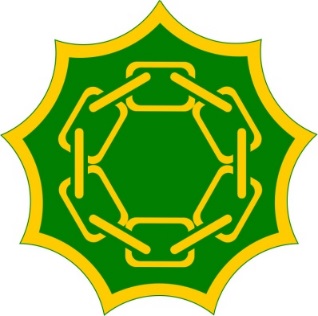 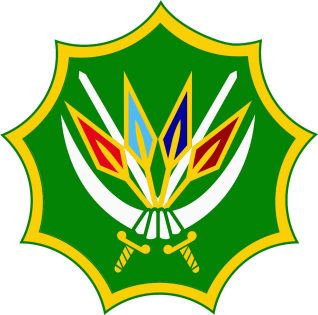 55
ACHIEVEMENTS (1/15)SKILLS TRANSFER
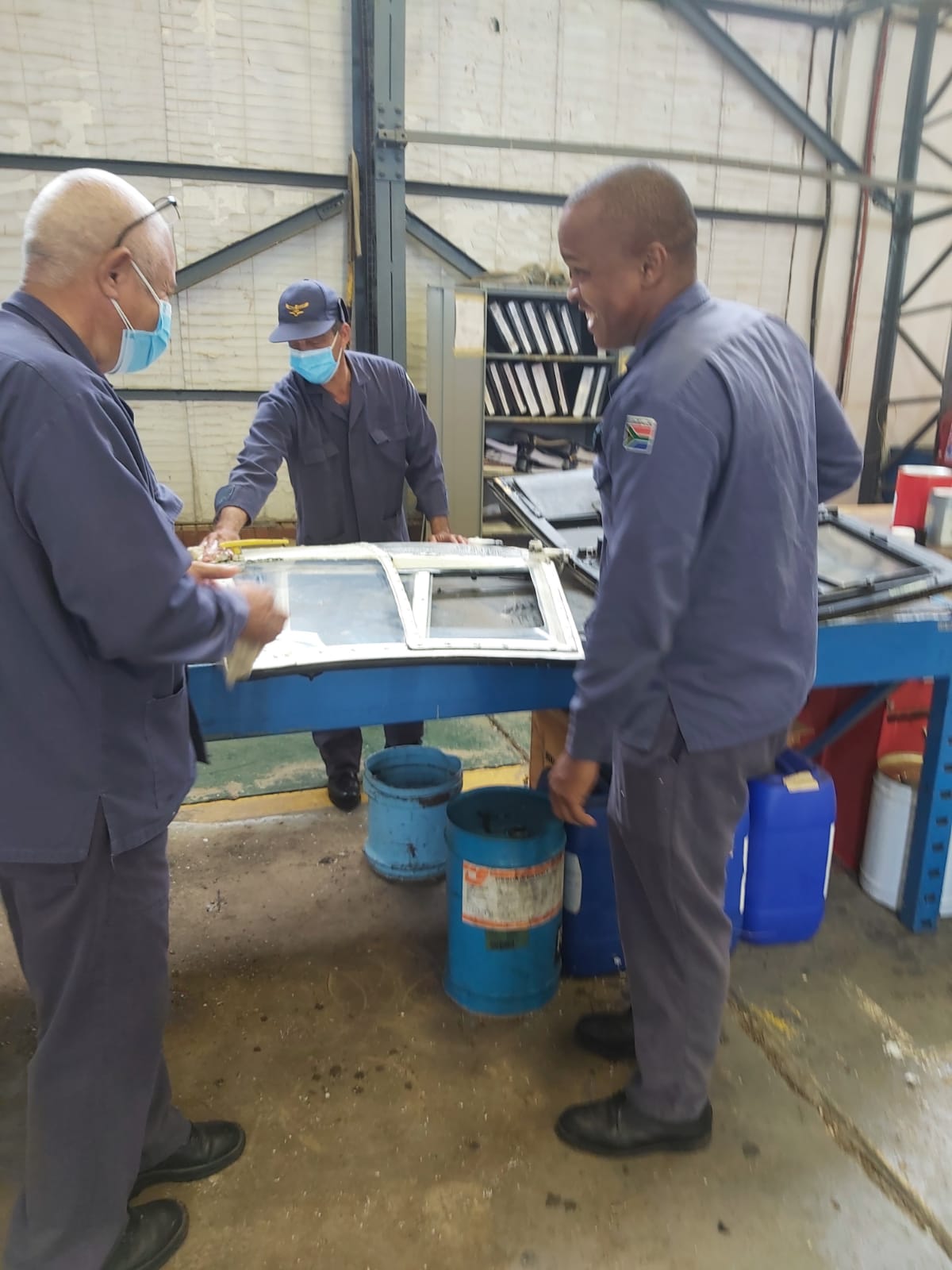 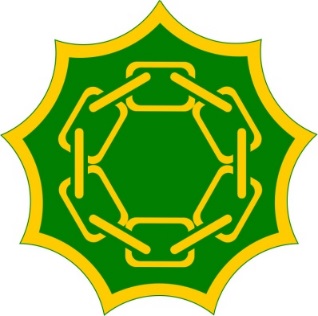 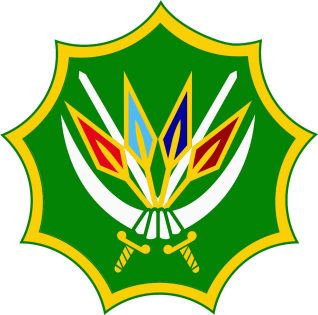 56
ACHIEVEMENTS  (2/15)
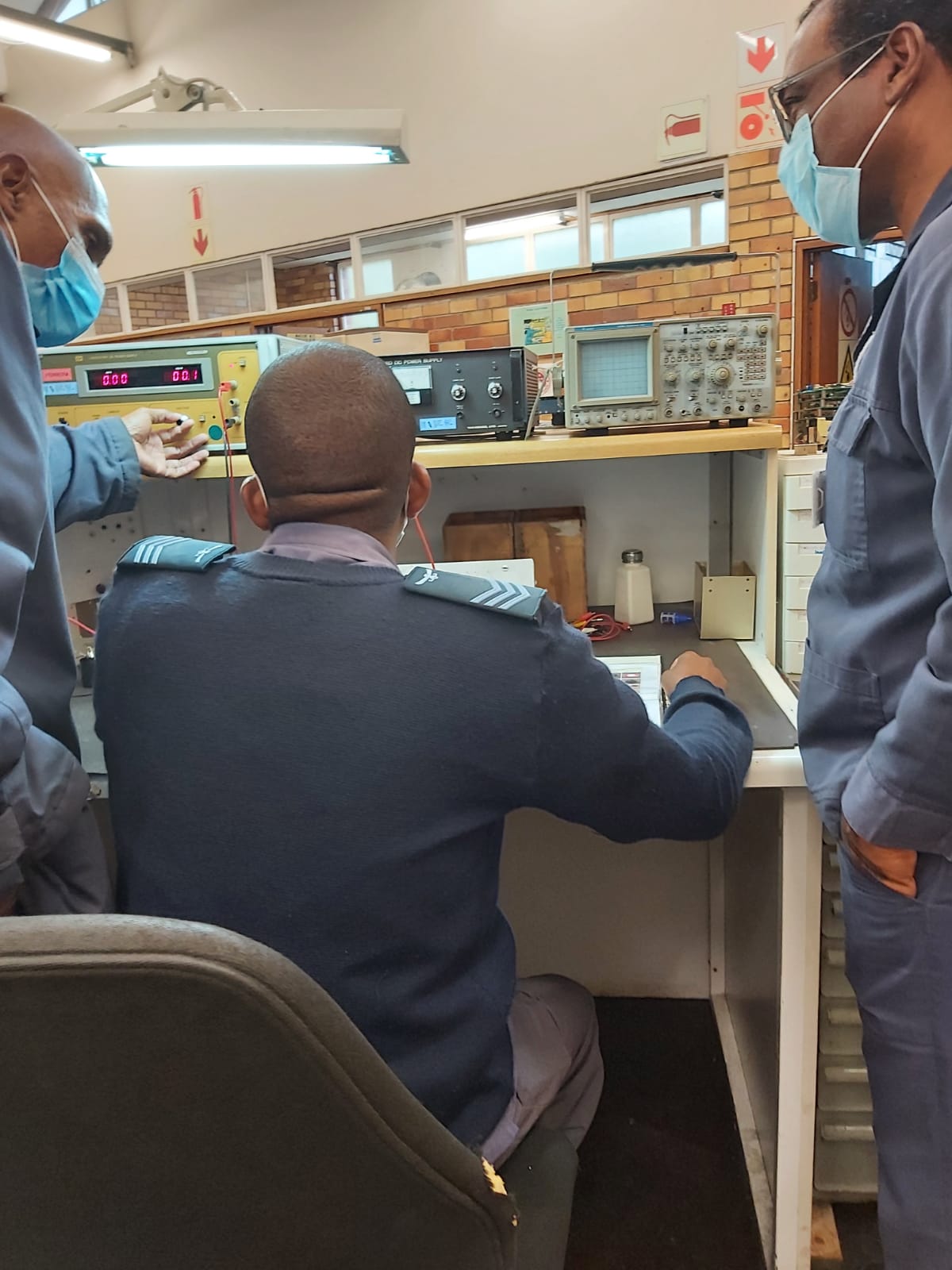 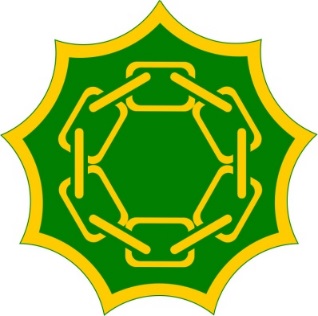 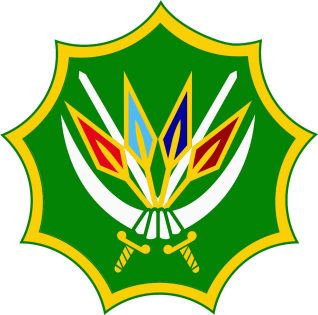 57
SKILLS TRANSFER (3/15)SKILLS TRANSFER
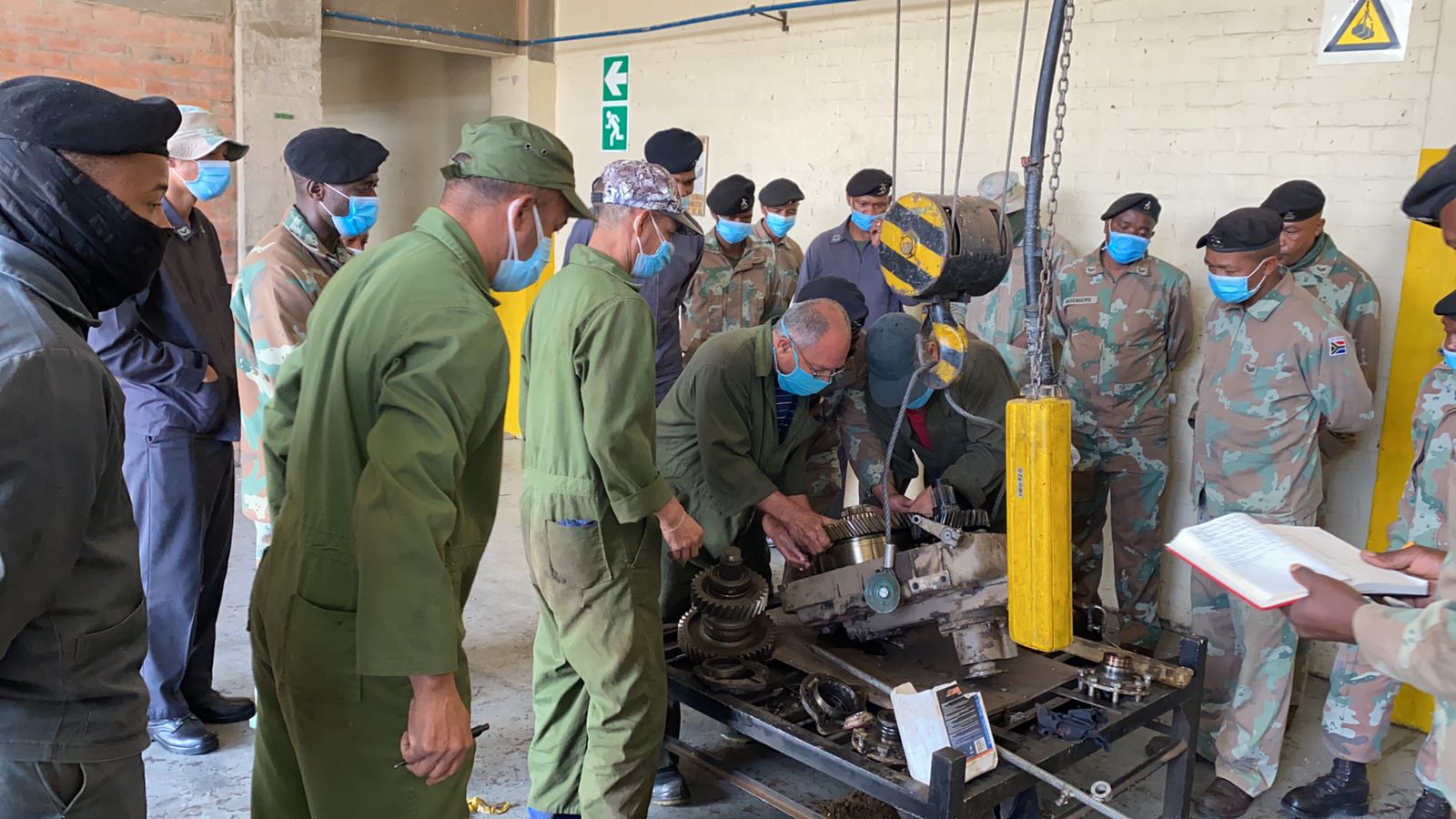 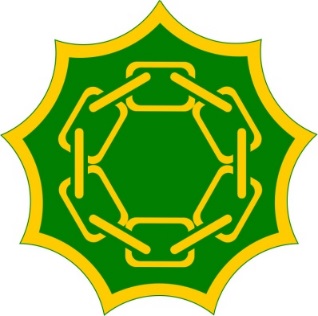 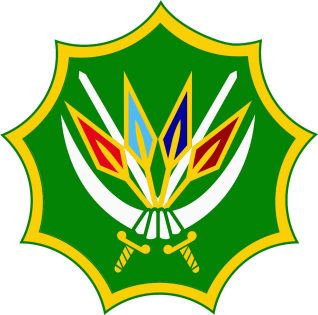 58
ACHIEVEMENTS (4/15)SKILLS TRANSFER Skills transfer Video
ACHIEMENTS (5/15)
VEHICLES BEFORE REPAIRS
59
BEFORE
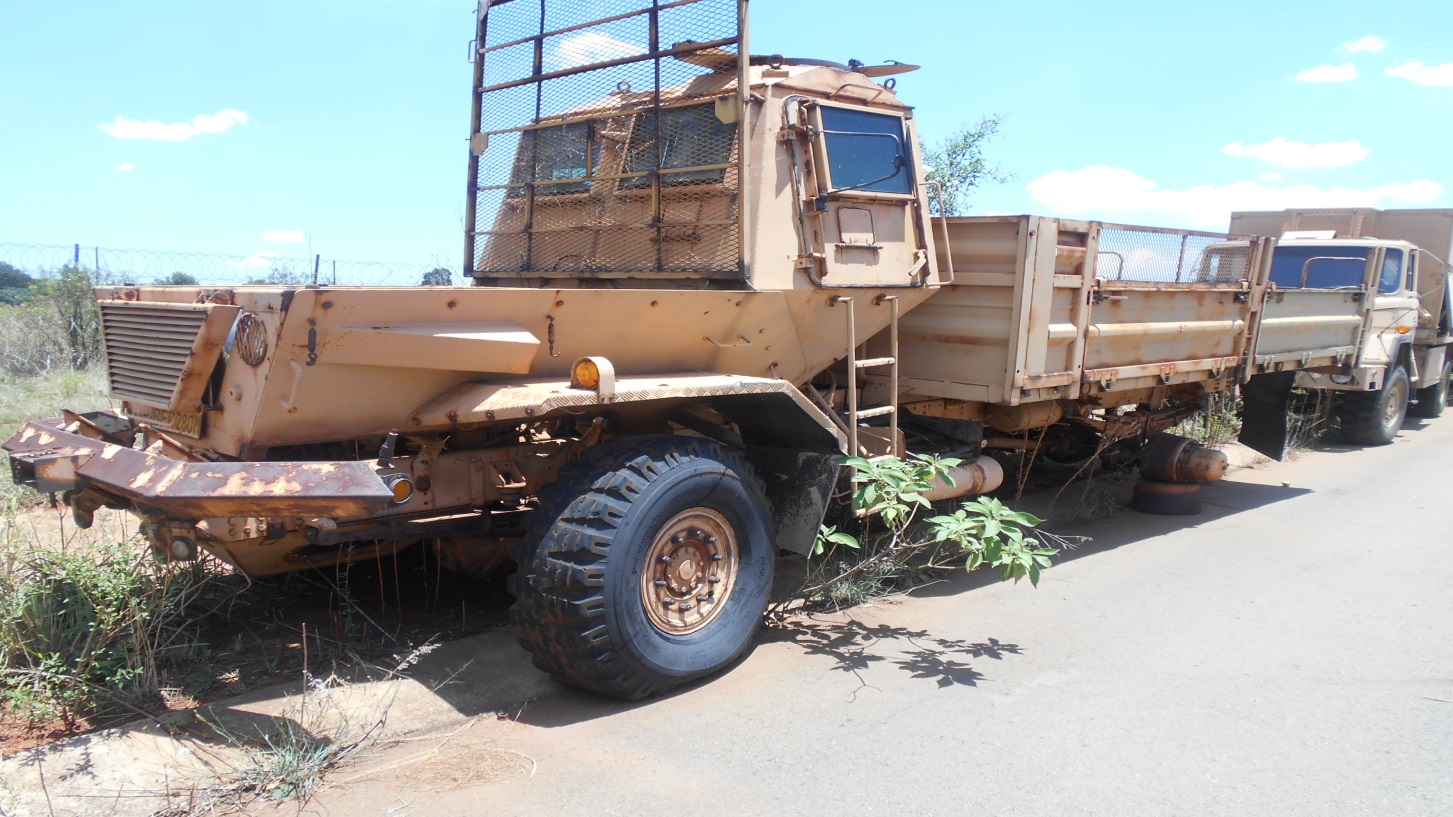 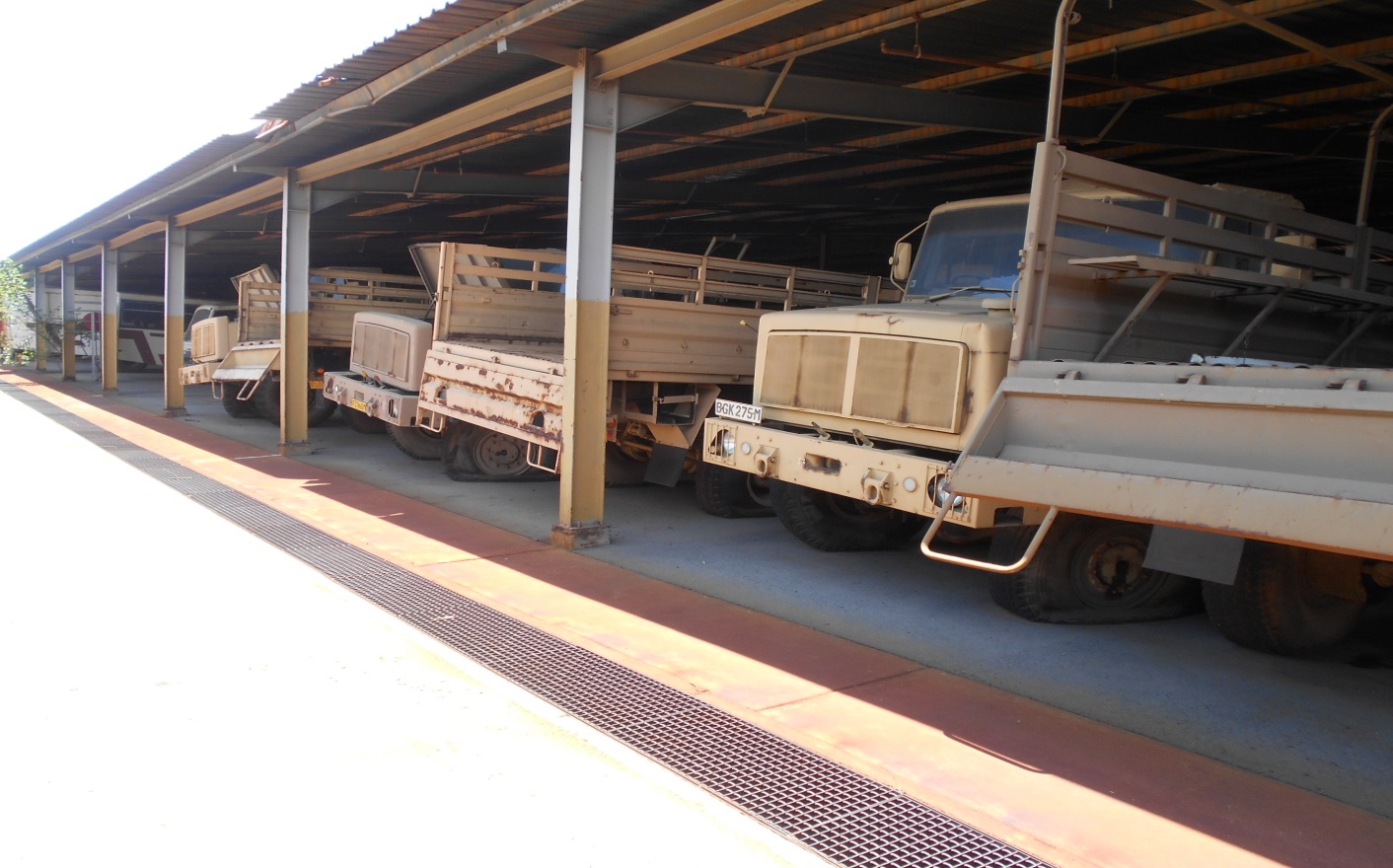 60
ACHIEVEMENTS (6/15)
VEHICLES BEFORE REPAIRS

BEFORE
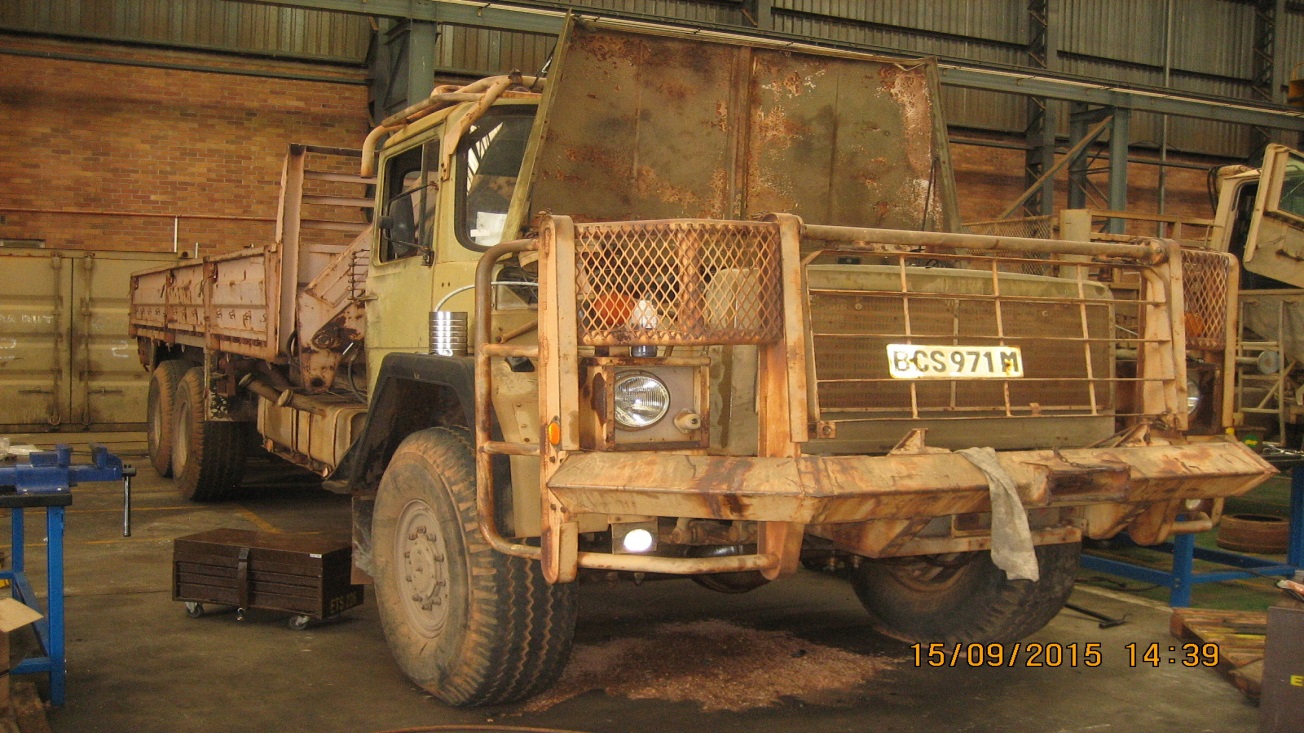 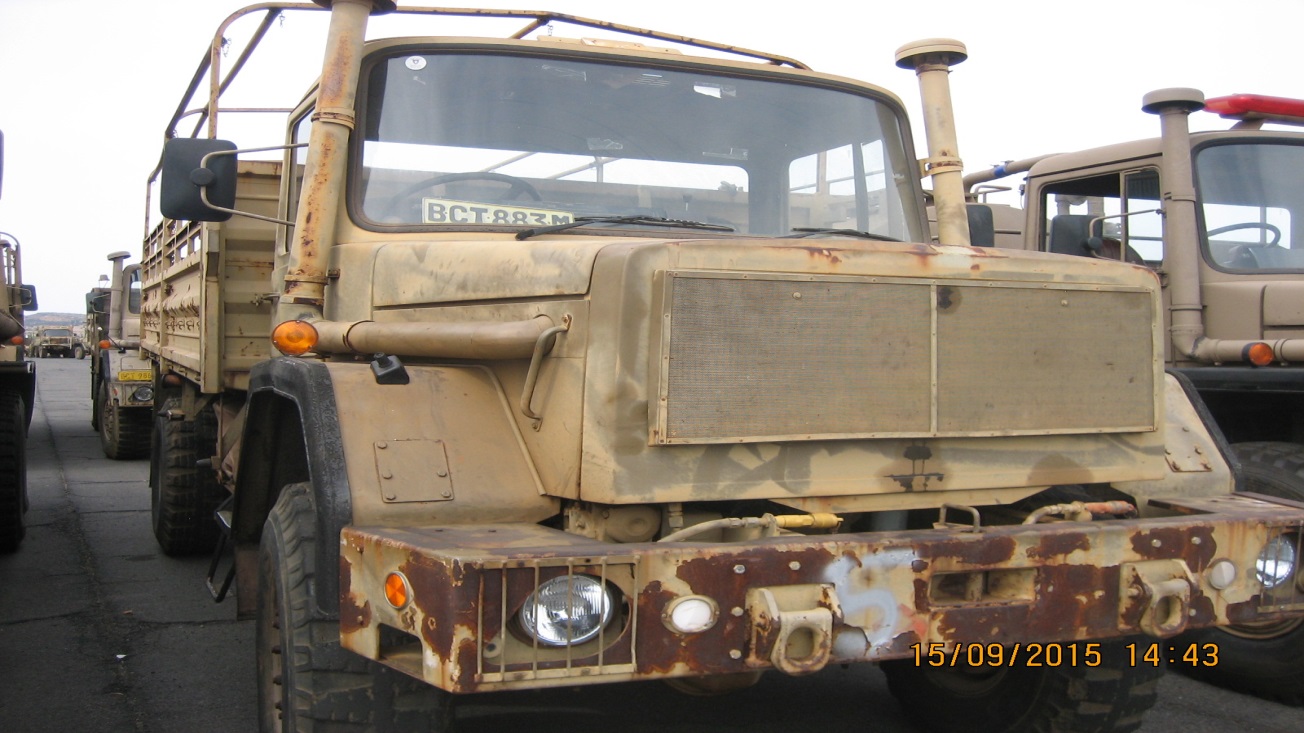 61
ACHIVEMENTS (7/15)
VEHICLES DURING REPAIRS
IN PROCESS
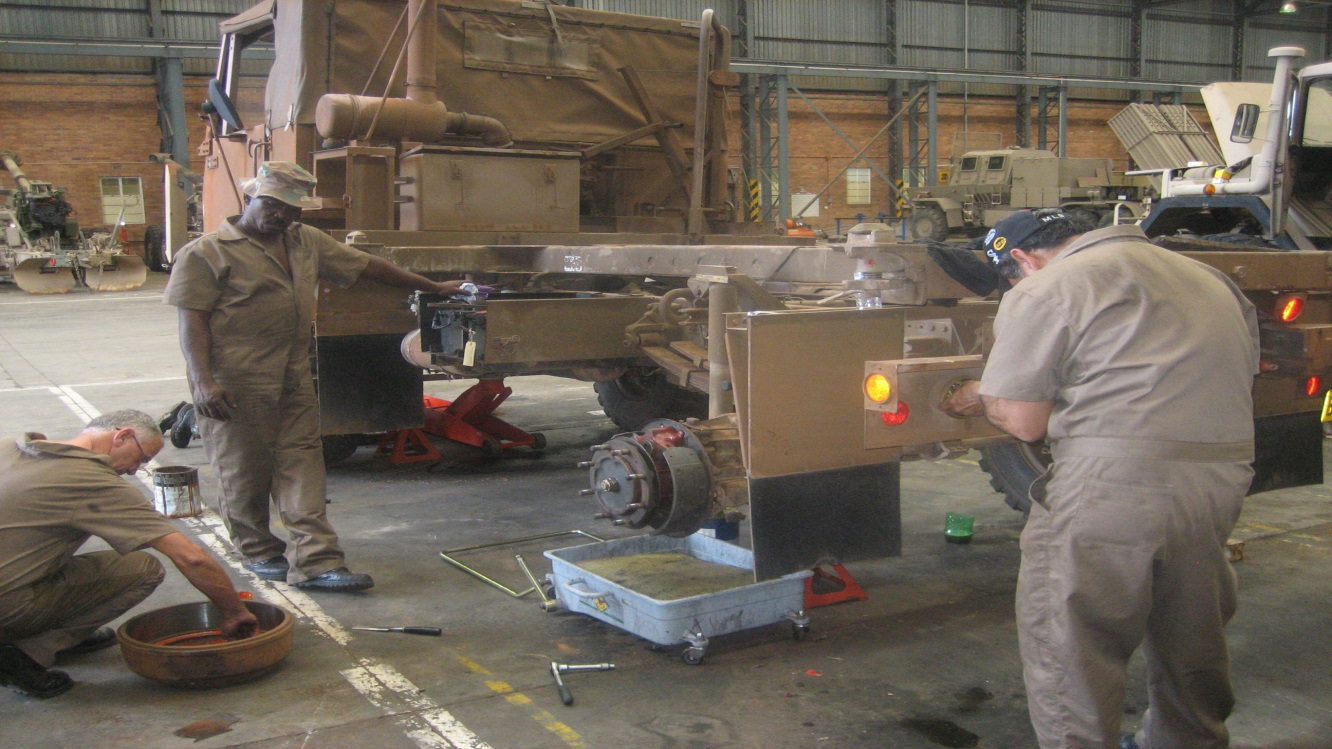 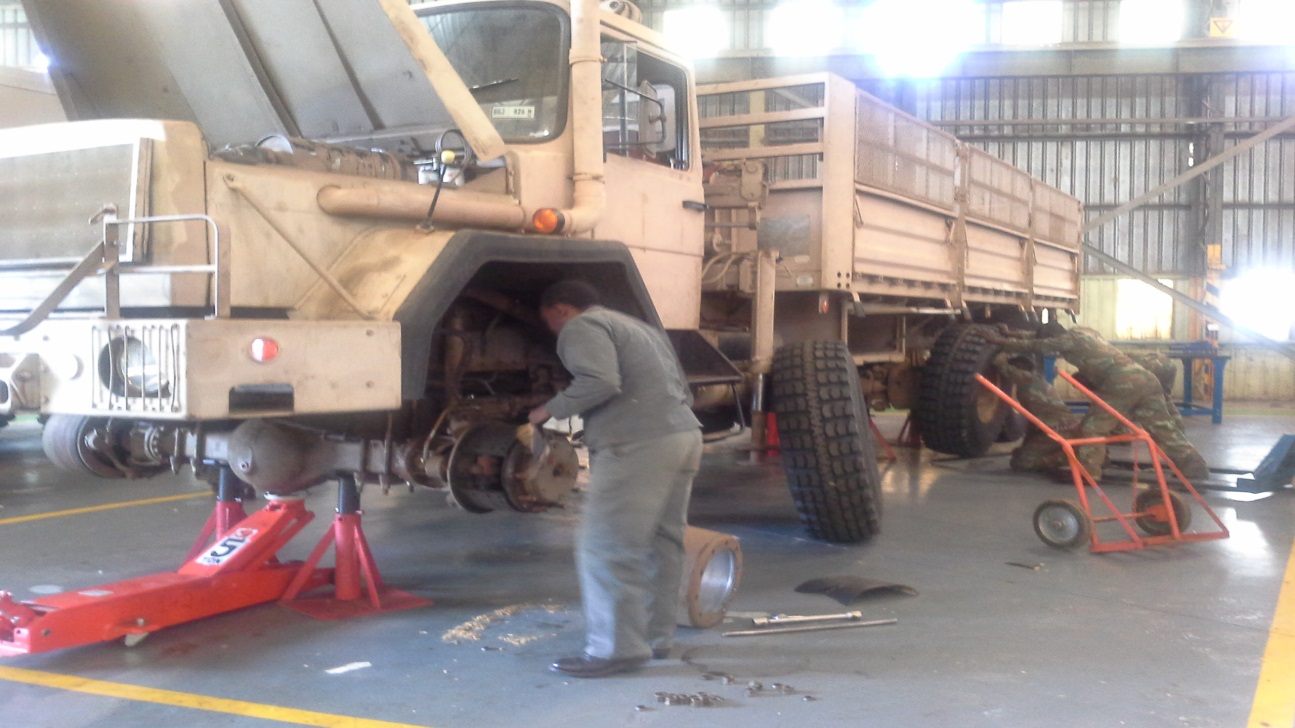 62
ACHIEVEMENTS (8/15) 
VEHICLES DURING REPAIRS

IN PROCESS
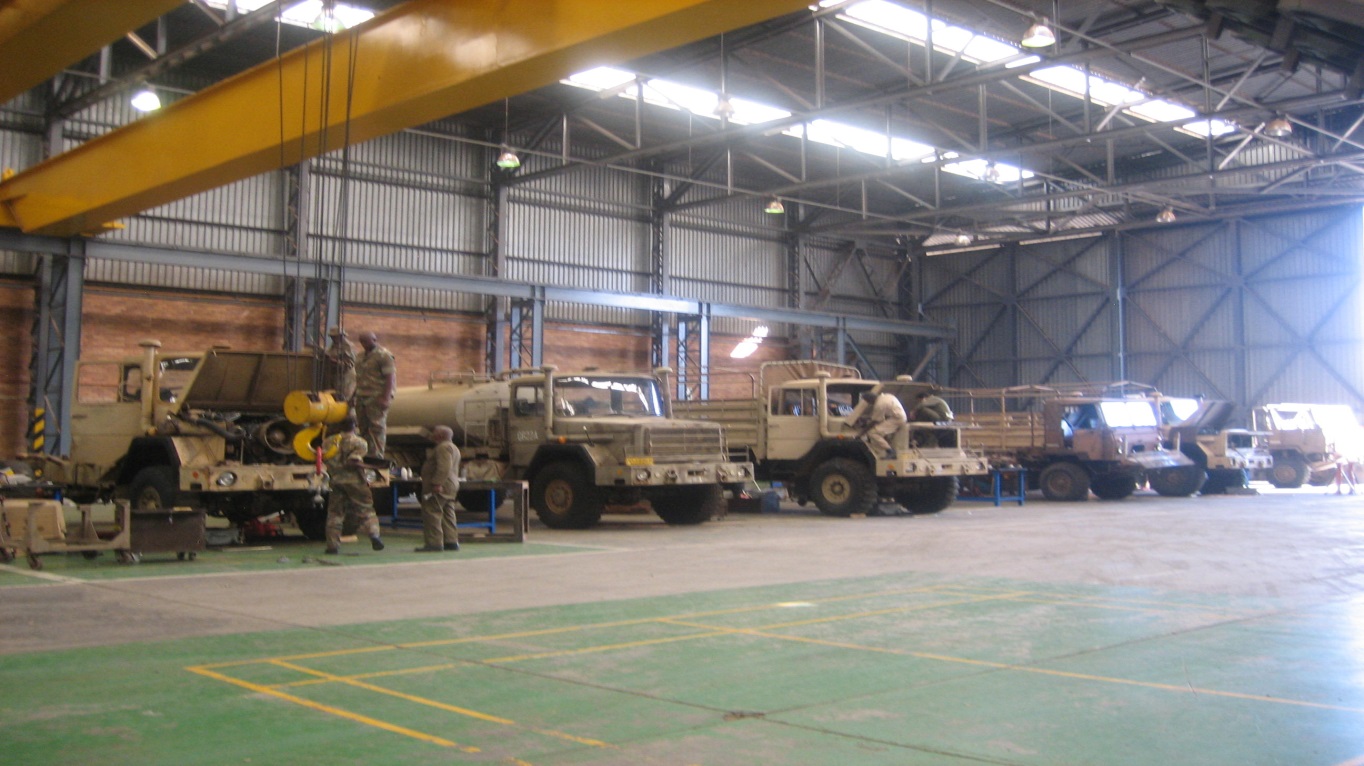 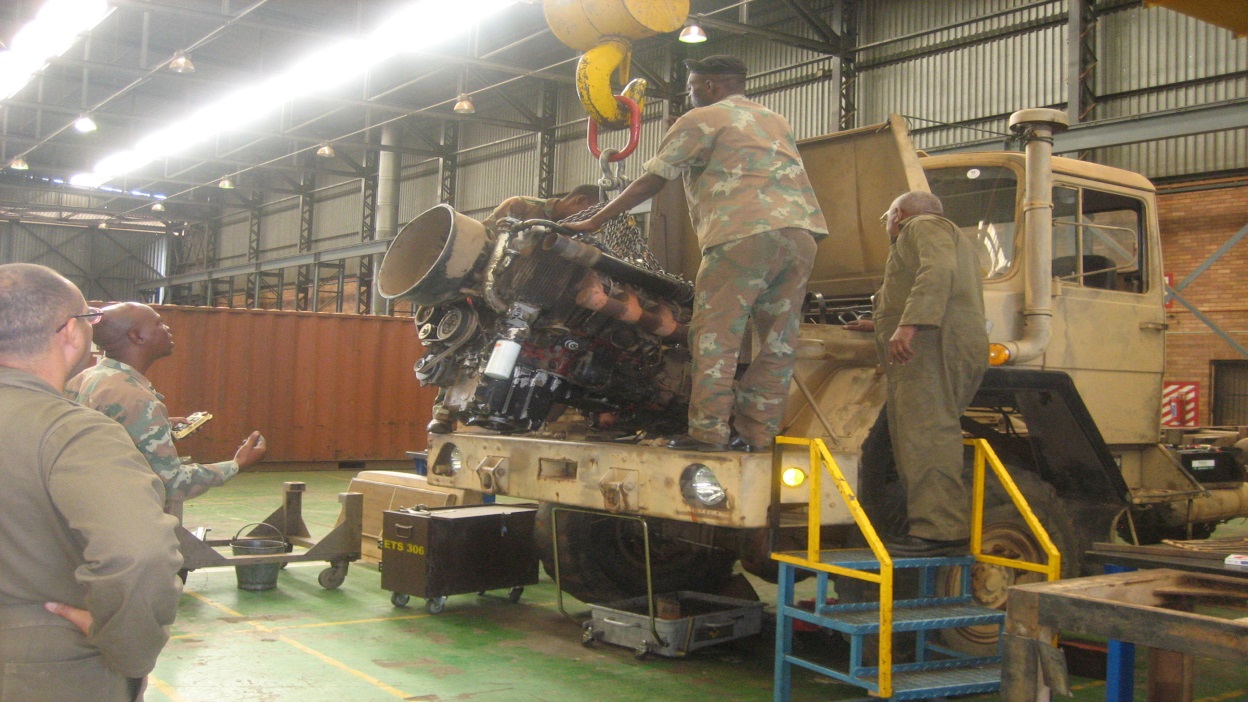 63
ACHIEVEMENTS (9/15)
VEHICLES AFTER REPAIRS
AFTER
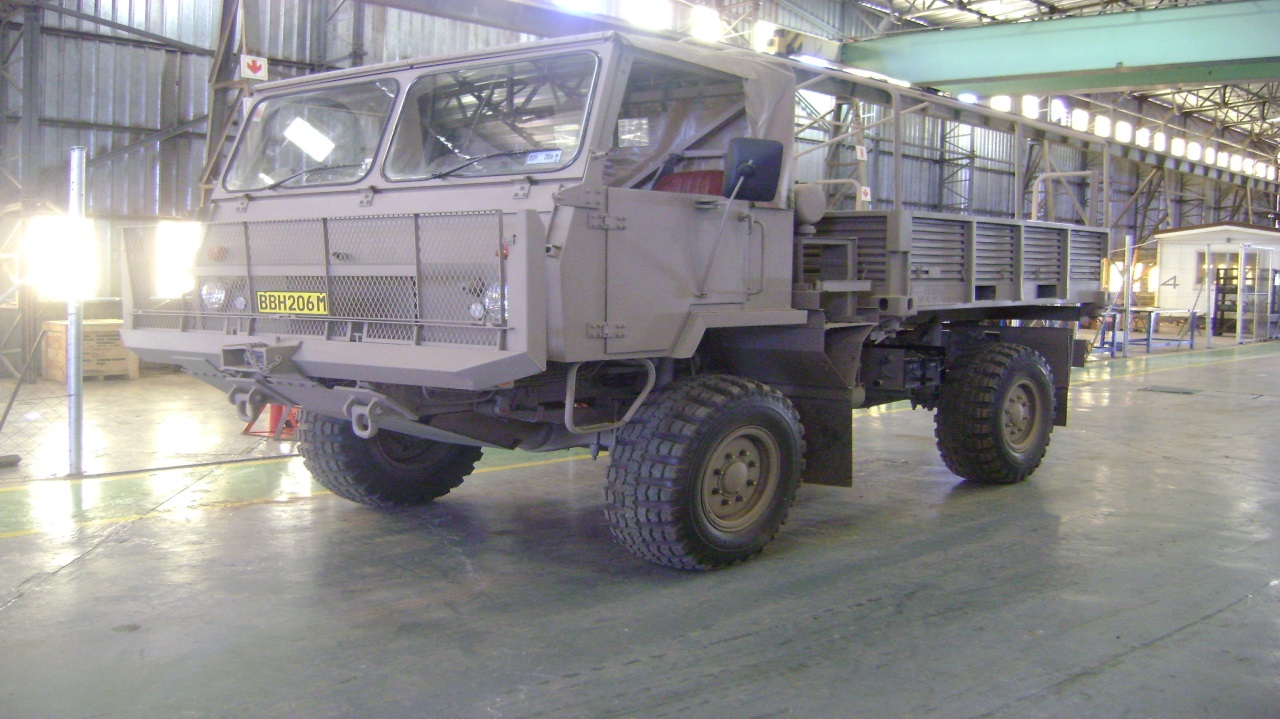 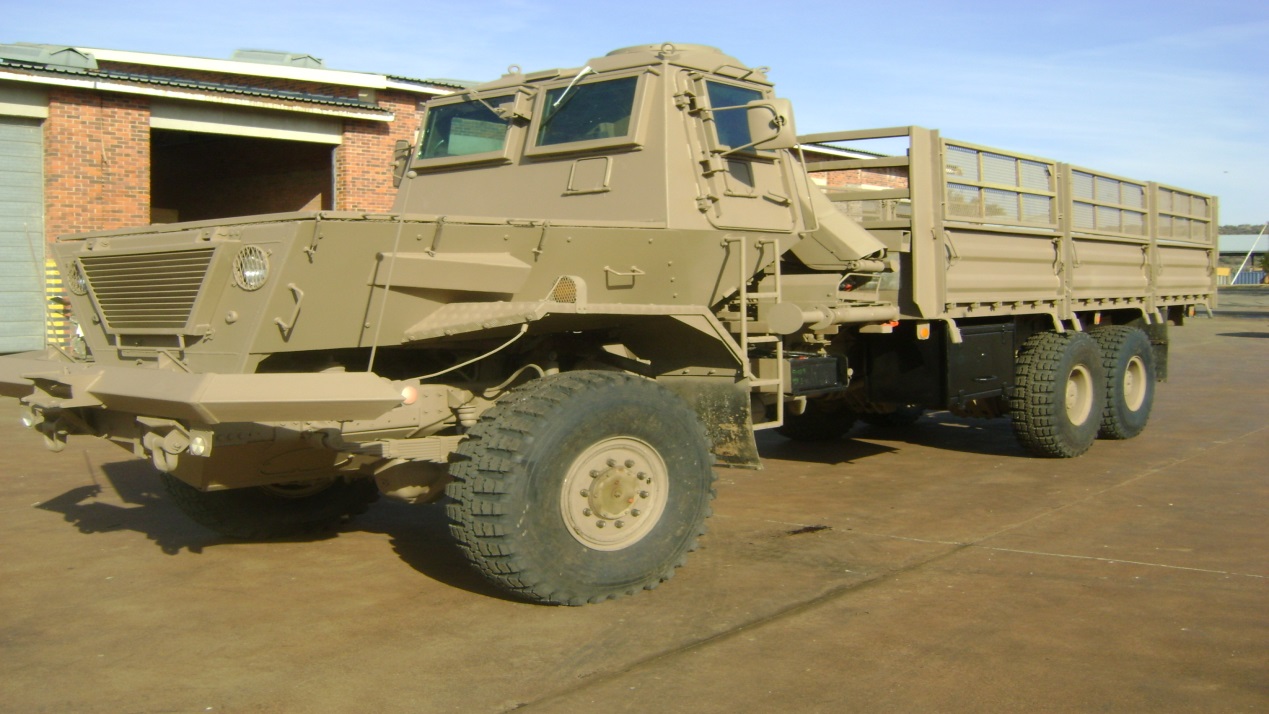 64
ACHIEVEMENTS (10/15)
VEHICLES AFTER REPAIRS
AFTER
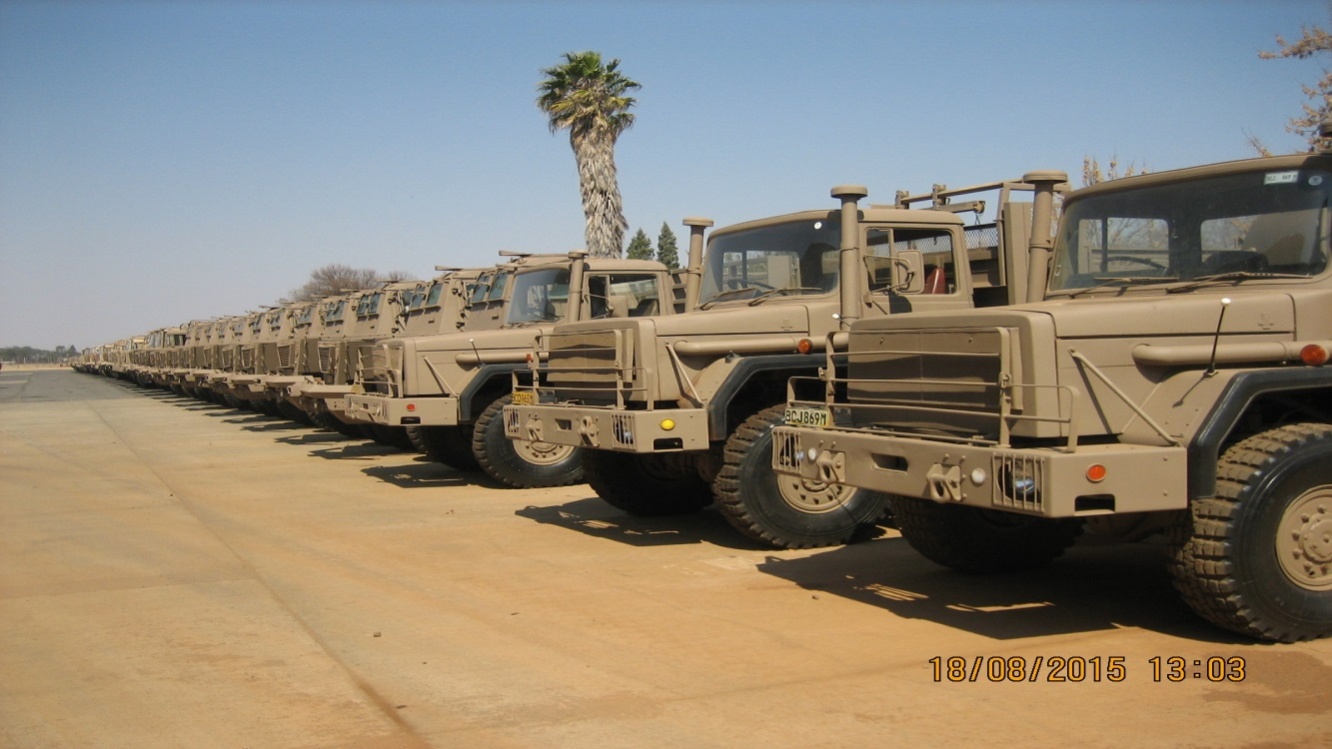 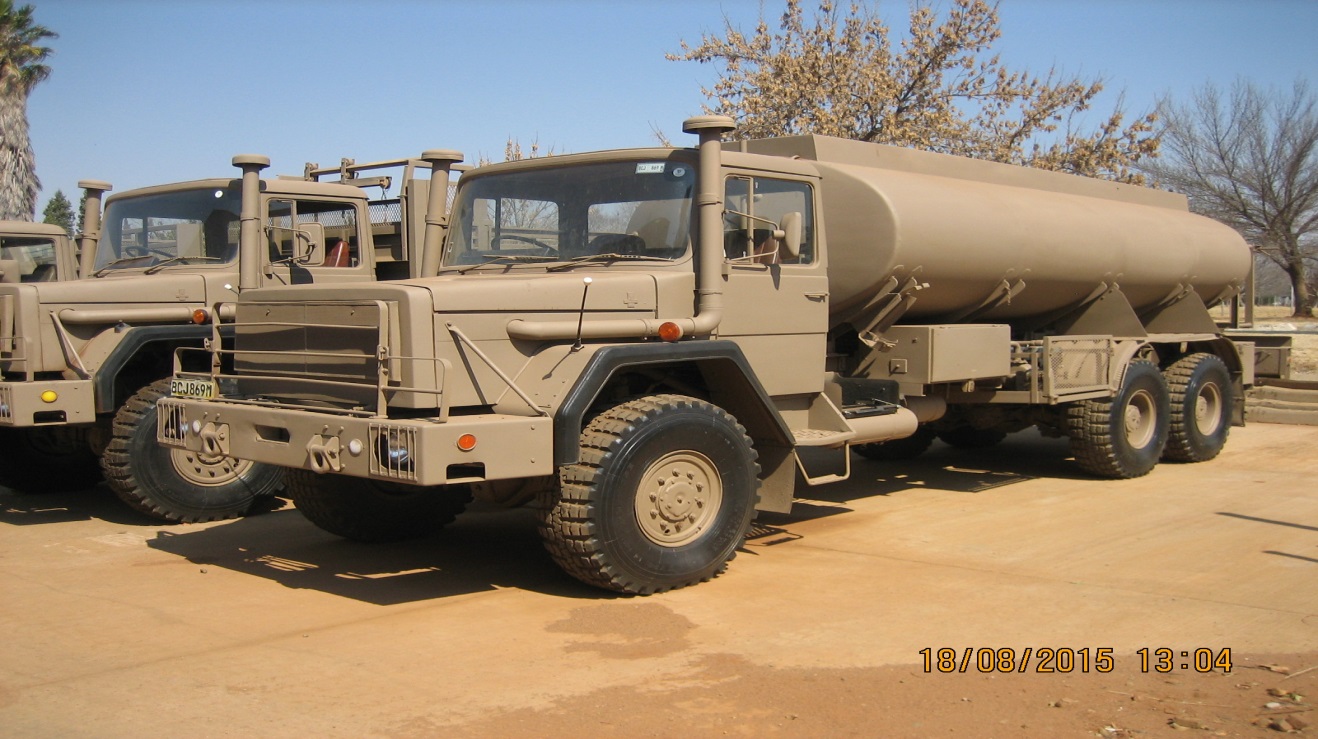 ACHIEVEMENTS (11/15) 
VEHICLES AFTER REPAIRS
65
AFTER
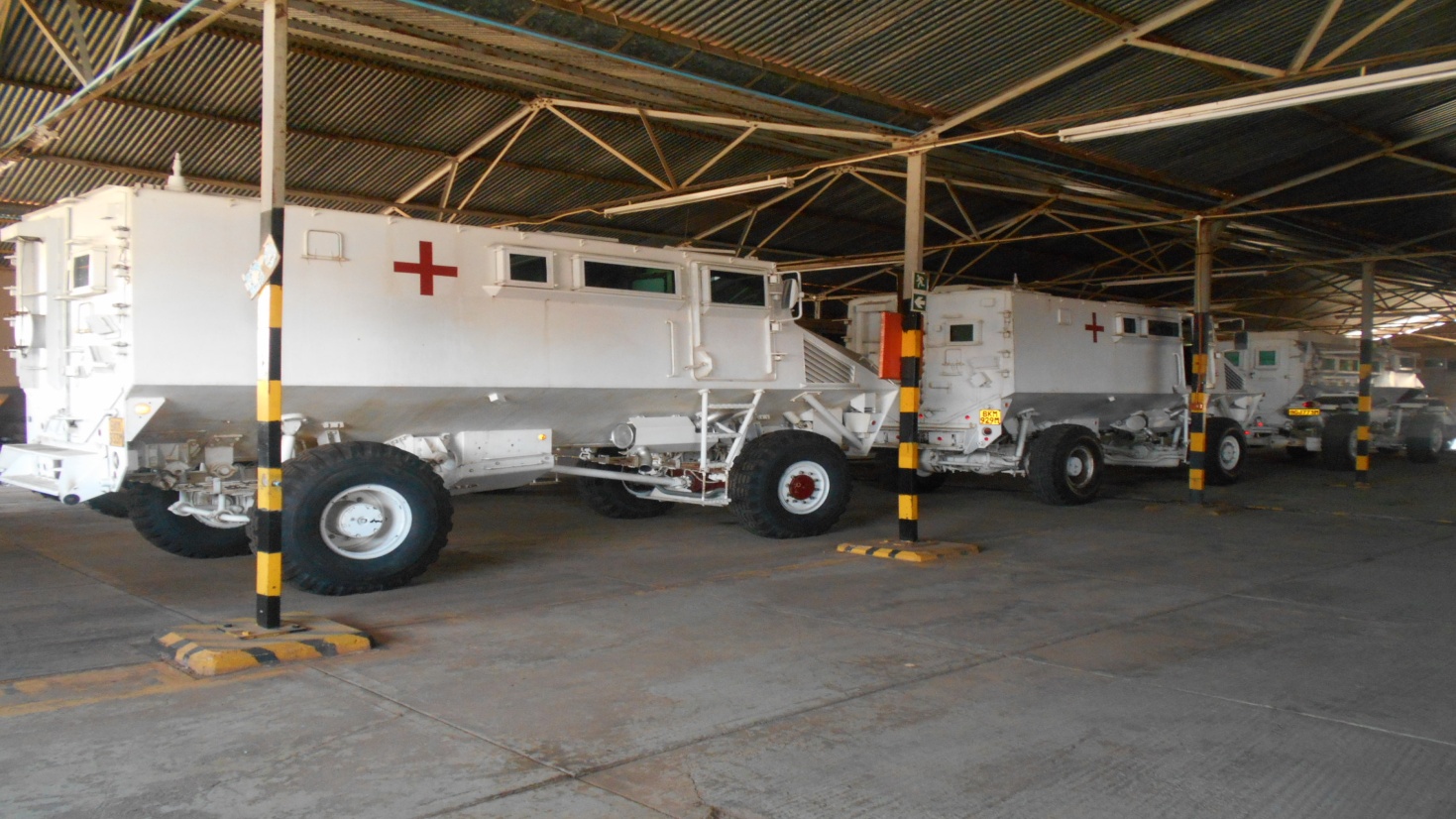 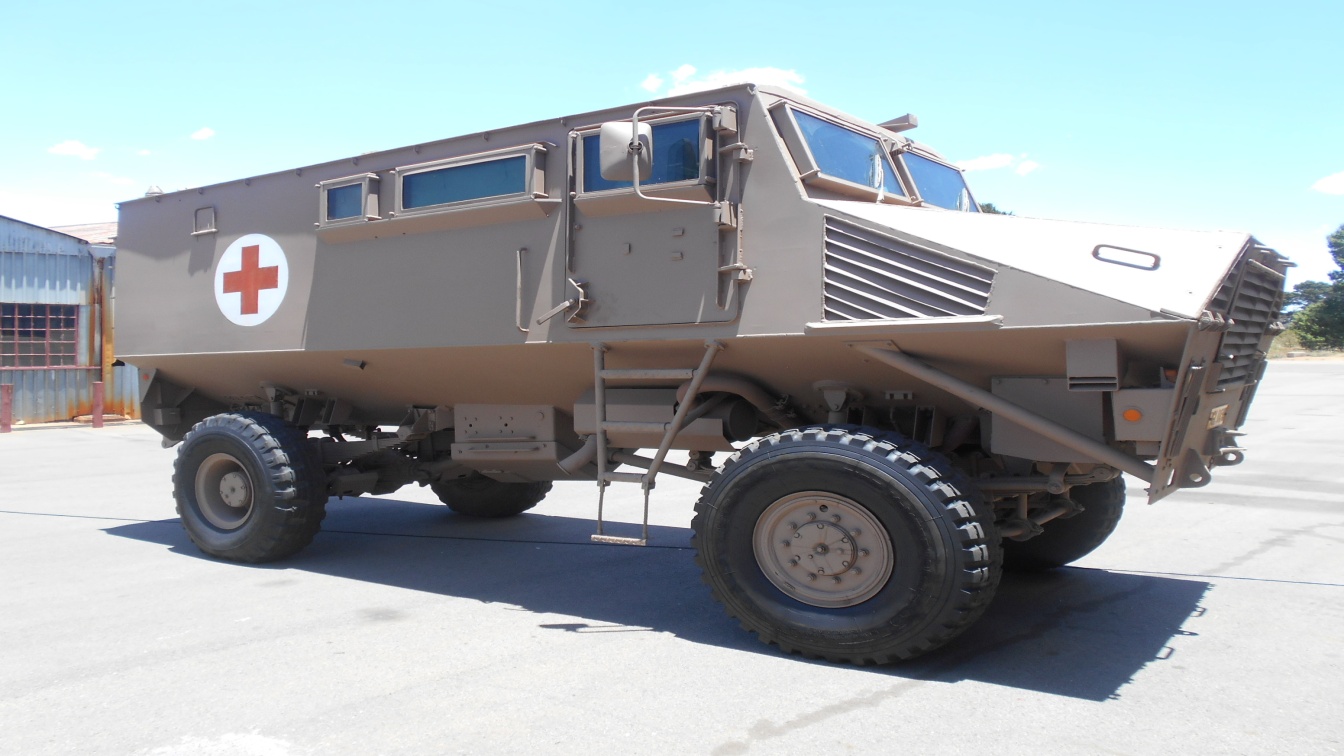 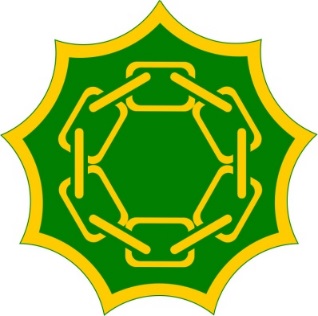 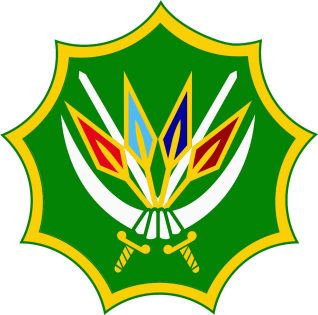 66
ACHIEVEMENTS (12/15) COMPONENTS REPAIRS
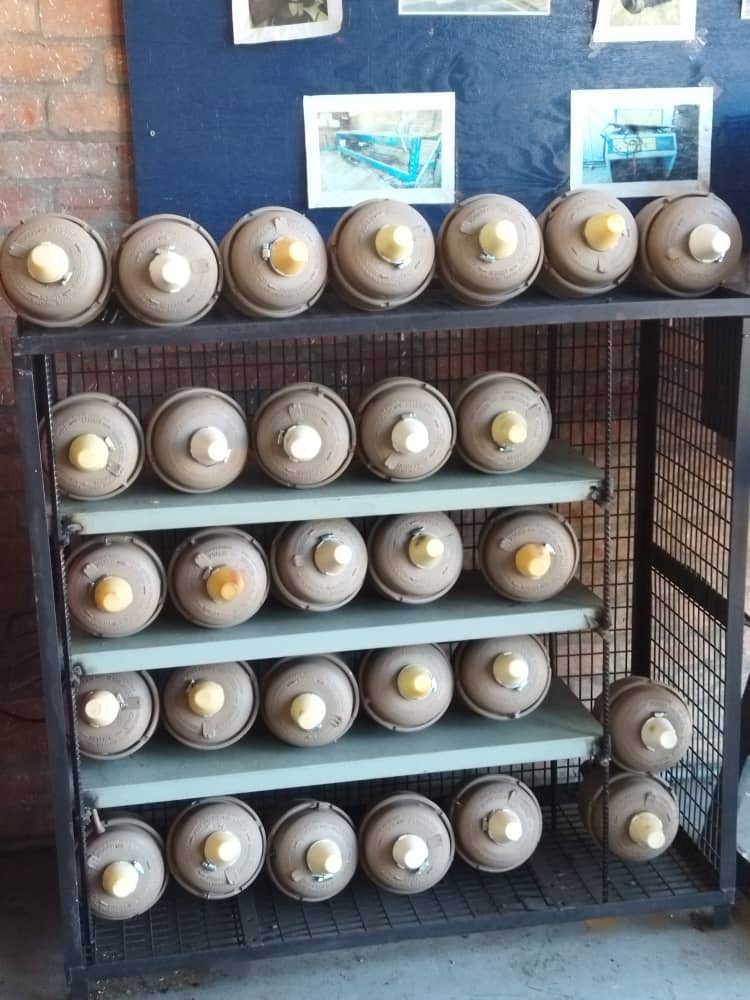 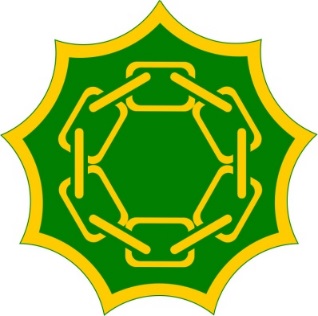 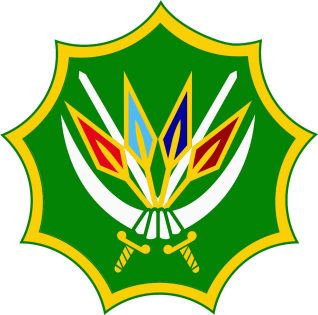 67
ACHIEVEMENTS (13/15)Component Repairs Video
ACHIEVEMENTS  (14/15)VEHICLES IN PRESERVATION
68
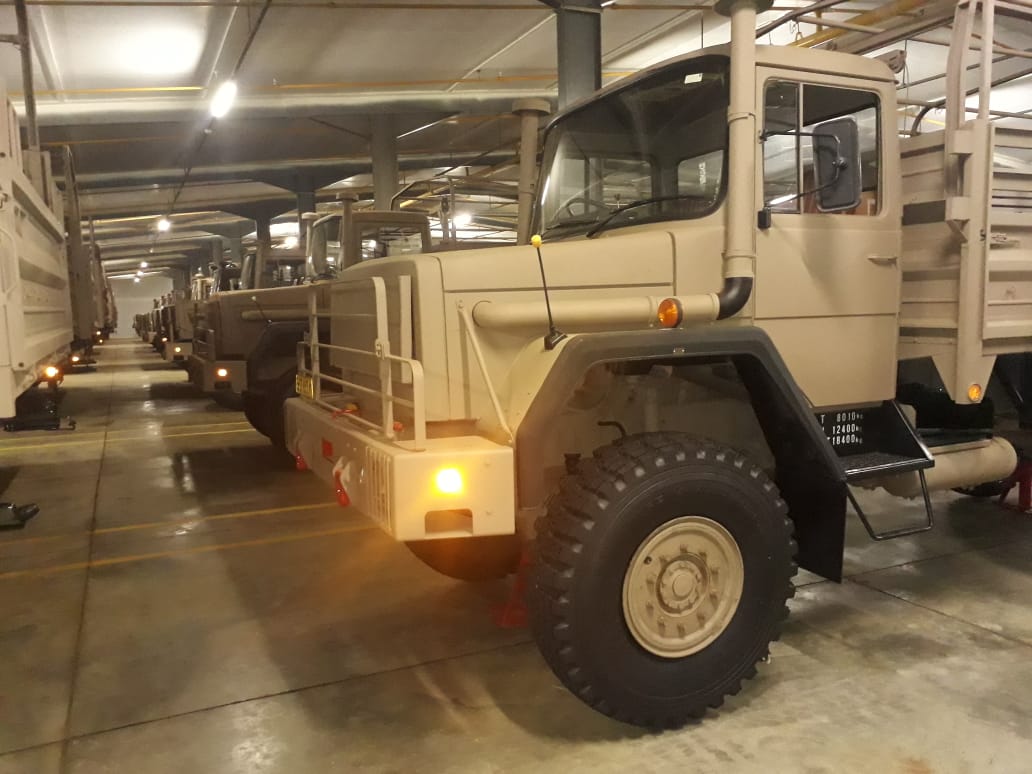 ACHIEVEMENTS (15/15)VEHICLES IN PRESERVATION
69
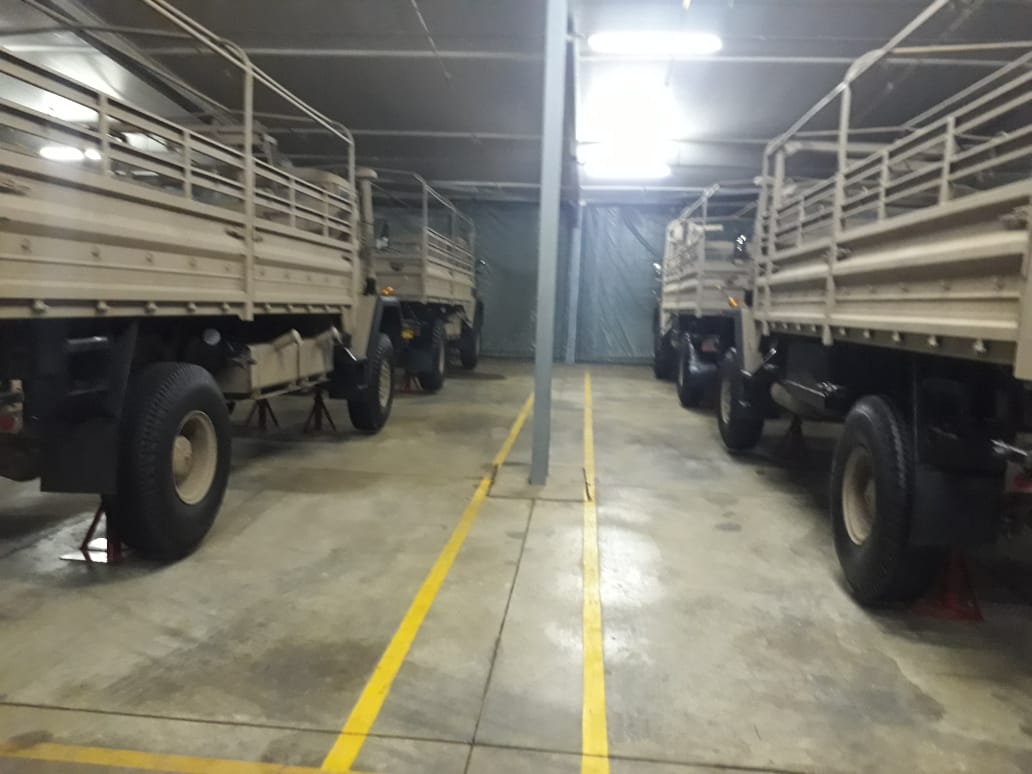 RFI FROM AGSA
70
Logistics Division (C Log) has responded to all Request for Information (RFI) from Auditor General SA. This is confirmed in the correspondence from Mr Demar Le Roux to Mr Edem Abotsi dated 01 June 2022. 

Outstanding information from Arms of Services is being attended to and will be forwarded to AGSA as soon as possible.
CONCLUSION
71
Project THUSANO continues its development, following the elements agreed in the contract signed between both parties. Its objectives are being fulfilled, and we continue moving forward despite the challenges imposed by the current fiscal situation

To undertake training and to meet assigned missions safely and successfully, military equipment must be kept in good working condition and be ready for action on short notice, this will ensure that the Department of Defence and Military Veterans' Mandate is successfully carried out

Invitation is forwarded to the Parliamentary Portfolio Committee on Defence to visit the DOD Mob Centre and Walmansthal to physically view the inroads of Project THUSANO
72
DISCUSSION